Module 10: Statistical and Quantitative Genetics of Disease: Pleiotropy
John Witte
Lecture 8
Pleiotropy
From Greek: Pleio (many) and tropic (affecting).





One gene, multiple traits.
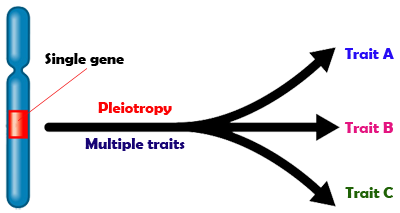 Assessing Pleiotropy
1. Pleiotropy ‘look-ups’
	2. Meta-analysis (ASSET)
	3. Multiphenotype
	4. Multilevel pleiotropy
	5. Polygenic risk scores
	6. Co-heritability
1. Pleiotropy “Look-ups”
Cancers
Variants / SNPs
Pleiotropy “Look-ups”
Cancers
Variants / SNPs
Pleiotropy “Look-ups”
Cancers
Variants / SNPs
Pleiotropy “Look-ups”
Cancers
Variants / SNPs
Pleiotropy “Look-ups”
Univariate analyses:

logit (Pr(Y=1|G, C)) = α + Gβ + Cγ	

One-at-a-time for each SNP / cancer

β, P-values, FDR
Cancers
Variants / SNPs
2. Meta-Analysis Approach
Single estimate of effect
Cancers
Variants / SNPs
ASSET
Cycle through different combinations of traits 
and maximize meta-analysis test statistic.
Standard fixed-effects



Subset-based
where
where
Bhattacharjee et al. AJHG, 2012
[Speaker Notes: standard fixed-effects model: a powerful tool for combining distinct GWAS on a single trait
based on summary level data
weighted combination of the Z statistics

Cycle through different  combinations of traits and maximizes meta-analysis test statistic.]
3. Multiphenotype Approach
Model all traits simultaneously.
Can be more: 
consistent with underlying biology;
powerful than univariate.
Power gain due to: 
genetic correlations among traits;
fewer tests.
Cancers
Variants / SNPs
Multinomial Regression
logit (Pr(Yi=1|G, C)) = αi + Giβi + Cγi	

Y is multivariate with dimension = # traits

Test different pleiotropic models by specifying assumptions about the βi.
Null Model
H0: β1=β2=...=βk=0
Cancers
Variants / SNPs
Alternative Hypotheses
At least one βi≠0
Cancers
Variants / SNPs
Alternative Hypotheses
All βI are equal and non-zero
Cancers
Variants / SNPs
Alternative Hypotheses
A pre-specified subset of βI are non-zero.
Cancers
Variants / SNPs
[Speaker Notes: What if we have different types of traits: binary, discrete, or continuous?]
Alternative Hypotheses
All traits have different effects
Cancers
What if we have different types of traits: binary, discrete, or continuous?
Variants / SNPs
MultiPhen: ‘Inverse Regression’
Proportional odds logistic regression of genotype on cancers:
 
log (Pr(G>m|Y)/Pr(G≤m|Y)) = αm+Y’β+Cγ
			m = 0,1
Variants / SNPs
Cancers
O'Reilly et al.,PLoS One 2012
MultiPhen: ‘Inverse Regression’
Model selection or shrinkage to detect pleiotropy.

Explore subsets of traits, select ‘best’ model that minimizes expected loss of information penalized by model complexity (e.g., AIC, BIC). 

Shrinkage via LASSO (adaptive) to select non-null traits.
Variants / SNPs
Cancers
[Speaker Notes: Different penalties; Minimize:
	-2log(L) + 2k 									(AIC)
	-2log(L) + k*log(n) 							(BIC)
	-2log(L) + k*log(n) + 2γ*log(τ(Sk-2)) (EBIC)

k = # parameters in model; n=sample size.
γ = tuning parameter for specificity of EBIC.
τ(Sk-2)=size of the model space w/ k-2 traits. 

log(L): log-likelihood of data under model.
(k parameters w/ 2 intercepts, k choose k-2).

AIC tends to choose higher number of traits.
BIC assigns equal prior probability to each possible model, thus induces higher prior for model space with larger K. 
EBIC helps address this potential bias, developed to deal with small n large p problem. May be useful as K increases.]
Comparison of FDR, ASSET & MultiPhen
Traits simulated under additive model (Galesloot et al. 2014)
Single causal variant with influence on a subset of traits.

Number of traits: 							4 - 20
Residual correlation between traits:		0.05 - 0.3
Heritability of trait due to variant: 			0 - 0.4%
LD between variant and typed SNP: 	0.80, 0.95
MAF at variant and SNP:						0.1, 0.2
Number of individuals:							10K - 30K
Majumdar, Haldar, Witte, Genetic Epi 2016.
Results
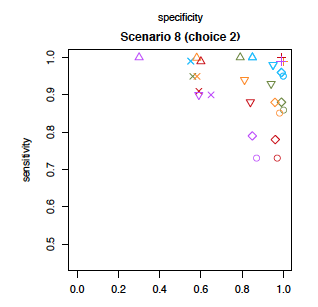 Overall pleiotropy: 
MultiPhen > ASSET (power)
Except when all traits associated 
    & in same direction.
Increases with increasing correlation.

Traits underlying pleiotropy:
FDR > MultiPhen > ASSET (sens /spec)
Except FDR = MultiPhen when weak correlation
MultiPhen = ASSET when strong correlation.
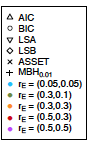 Majumdar, Haldar, Witte, Genetic Epi 2016.
[Speaker Notes: Type I error rate @ nominal level.


  One possible explanation for this is that MultiPhen  models the individual-level data for
multiple phenotypes jointly, and hence is more multivariate in nature than ASSET , which combines
the univariate association statistics. Furthermore, the power and type I error of ASSET decrease as
the phenotypic correlation increases (rE = (0:3; 0:3); (0:5; 0:5)) (Figures 1, S1, S2, and Table 2). This
conservative behavior of ASSET may be due to estimating the p-value of overall pleiotropic association
by using the discrete local maxima (DLM) method [Taylor et al., 2007] to approximate tail probabilities
of a test statistic that is maximized over a grid.

 The issue of multi-colinearity may
explain the poor performance of the inverse regression based criteria for strongly correlated phenotypes.
The modied B-H procedure oers overall good specicity as it is designed to keep control over the
expected FDR and lower FDR induces higher specicity.]
4. Multilevel Pleiotropy
Incorporate additional info into analysis
Pathways
Cancer types
Cancer histology
Other exposures
Cancers
Variants / SNPs
Gene / Pathway Priors
Gene A in 
Pathway 1
Gene B in 
Pathway 2
Cancers
Variants / SNPs
Leverage Individual-level Data
Hormonal
Tumor histology
Exposures:
   Smoking
   BMI
Cancers
Digestive
Variants / SNPs
5. Polygenic Risk Scores (PRS)
Single SNPs not very predictive.
Combining SNPs in a PRS
substantially more predictive.
Cancers
where 
βi = log(odds ratio) for SNPi from one cancer.
xij = # of alleles for SNP i, person j in diff cancer.
Large number of SNPs (m)
Variants / SNPs
Polygenic Risk Score Pleiotropy
Cancers
Variants / SNPs
PanCancer PRS in UK Biobank
[Speaker Notes: The endometrial risk score only contains one variant
Observed p-values by applying risk score profile to target cancer
Only showing pairwise comparisons where profile/cancer had at least one significant associations

196 tests. Multiple test correction = 0.0002]
6. Co-heritability
Cancers
Variants / SNPs
Co-heritability
Cancers
[Speaker Notes: Give example from the literature.
Josh Sampson recent results.]
Co-heritability
Cancers
[Speaker Notes: Give example from the literature.
Josh Sampson recent results.]
Co-heritability with Summary Statistics
Cross-trait
LD Score
Regression
Bulik-Sullivan, et al. NG 2015b
Prediction: Ozzy Osbourne!?
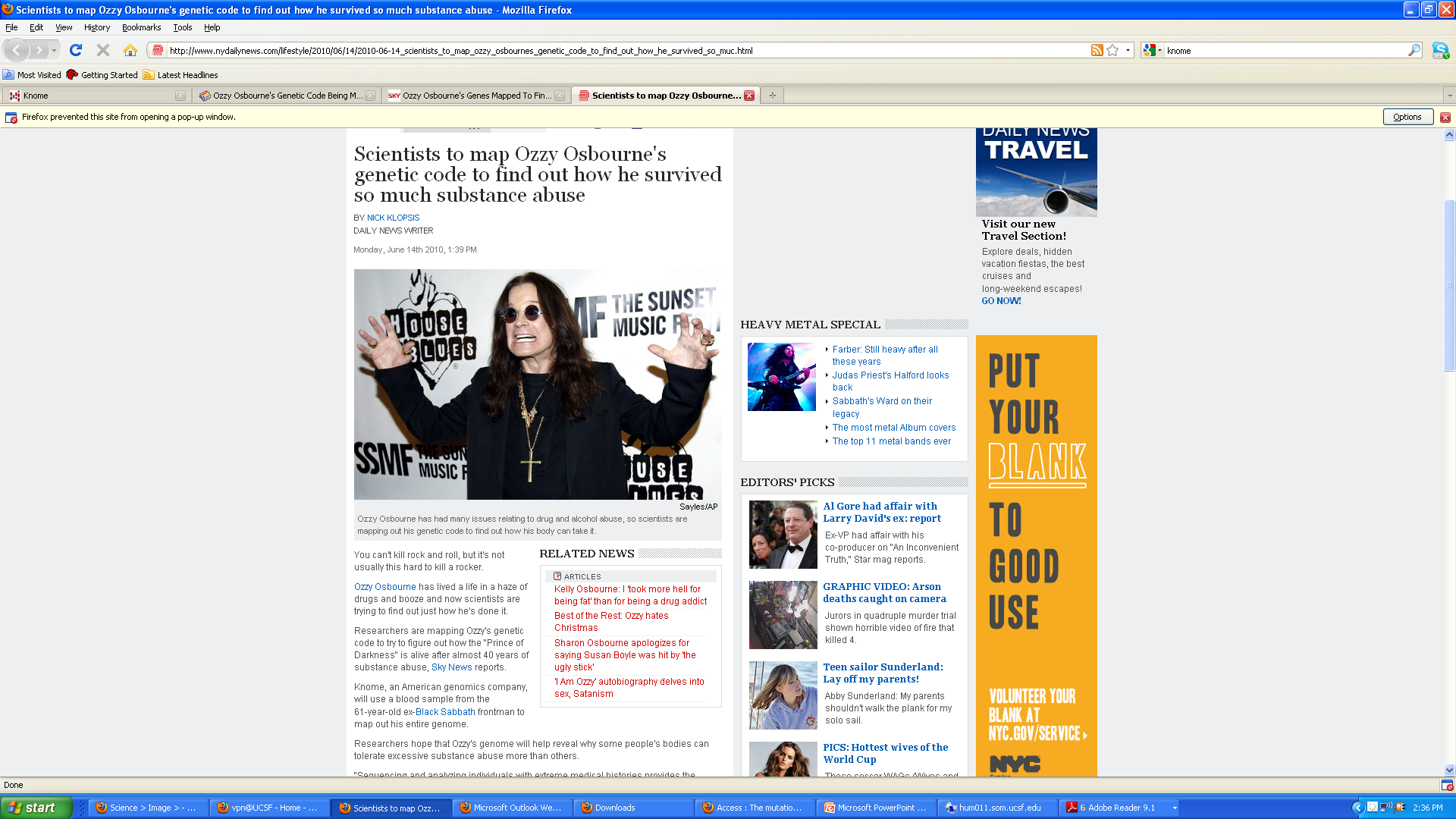 Increased risk of: 
Alcohol and cocaine dependence.
Hallucinations while on marijuana.

Slow to metabolise coffee.
[Speaker Notes: Detect novel risk variants.
More fully understand the genetic variation and architecture of disease. 
"Sequencing and analysing individuals with extreme medical histories provides the greatest potential scientific value.“
	Nathan Pearson, Director of Research Knome 
“Look, Mr. Osbourne, after studying your history, taking your blood, extracting your genes from the white cells, making them readable, sequencing them, analysing and interpreting the data using some of the most advanced technology available in the world today–and of course comparing your DNA against all the current research in the US National Library of Medicine, not to mention the 18th revision of the public human reference genome–I think I can say with a good deal of confidence why you’re still alive.”
I looked at him. He looked at me.
“Go on, then,” I said. “Spit it out.”
“Sharon,” he replied.]
Genetic Prediction
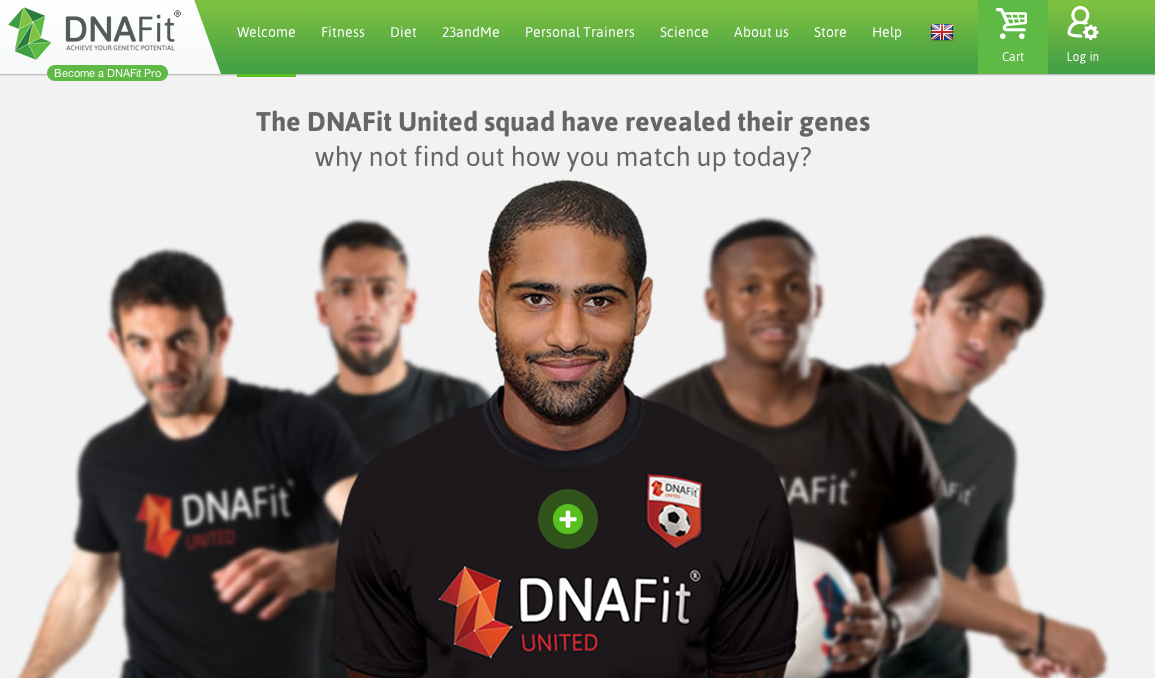 DNAfit
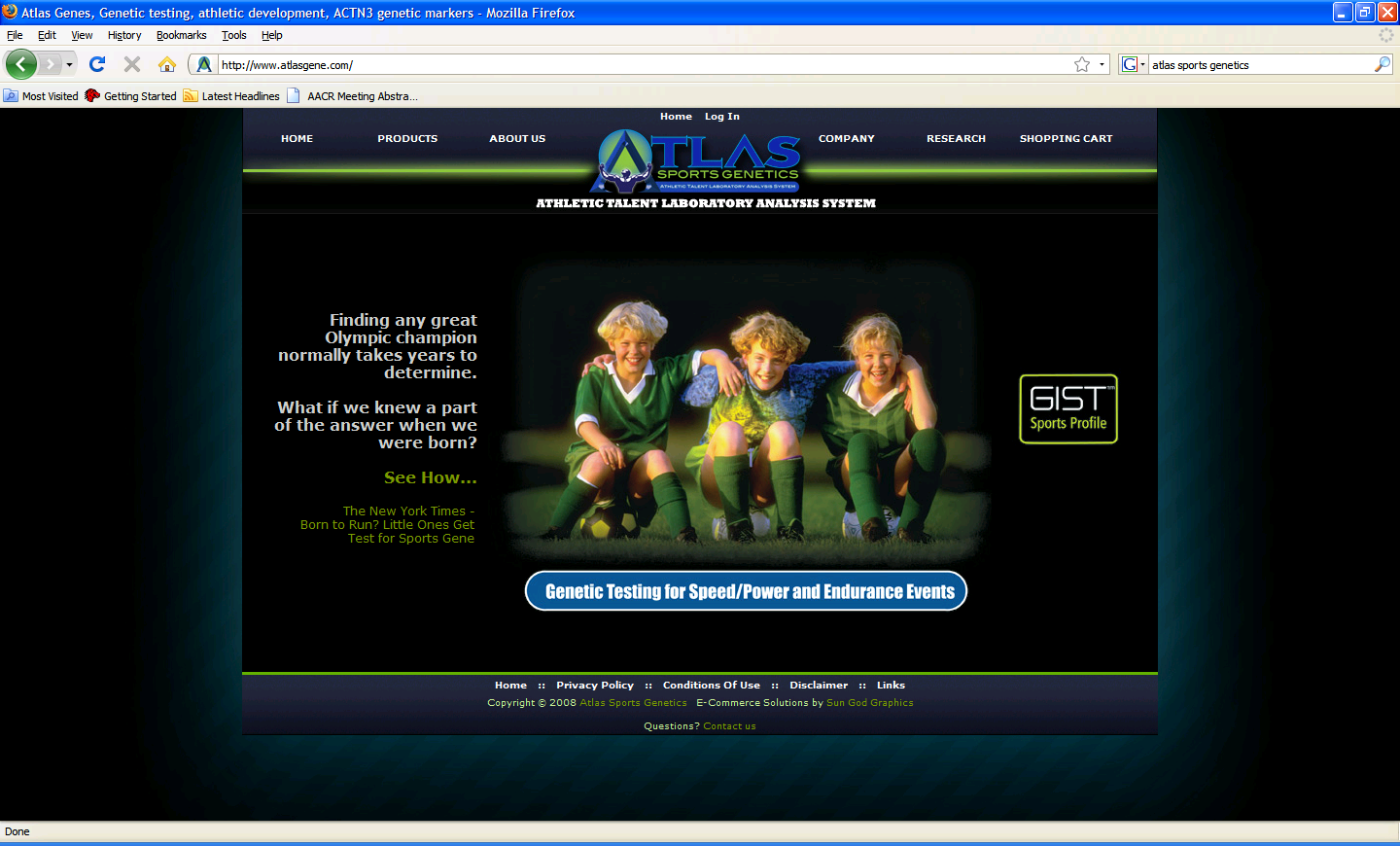 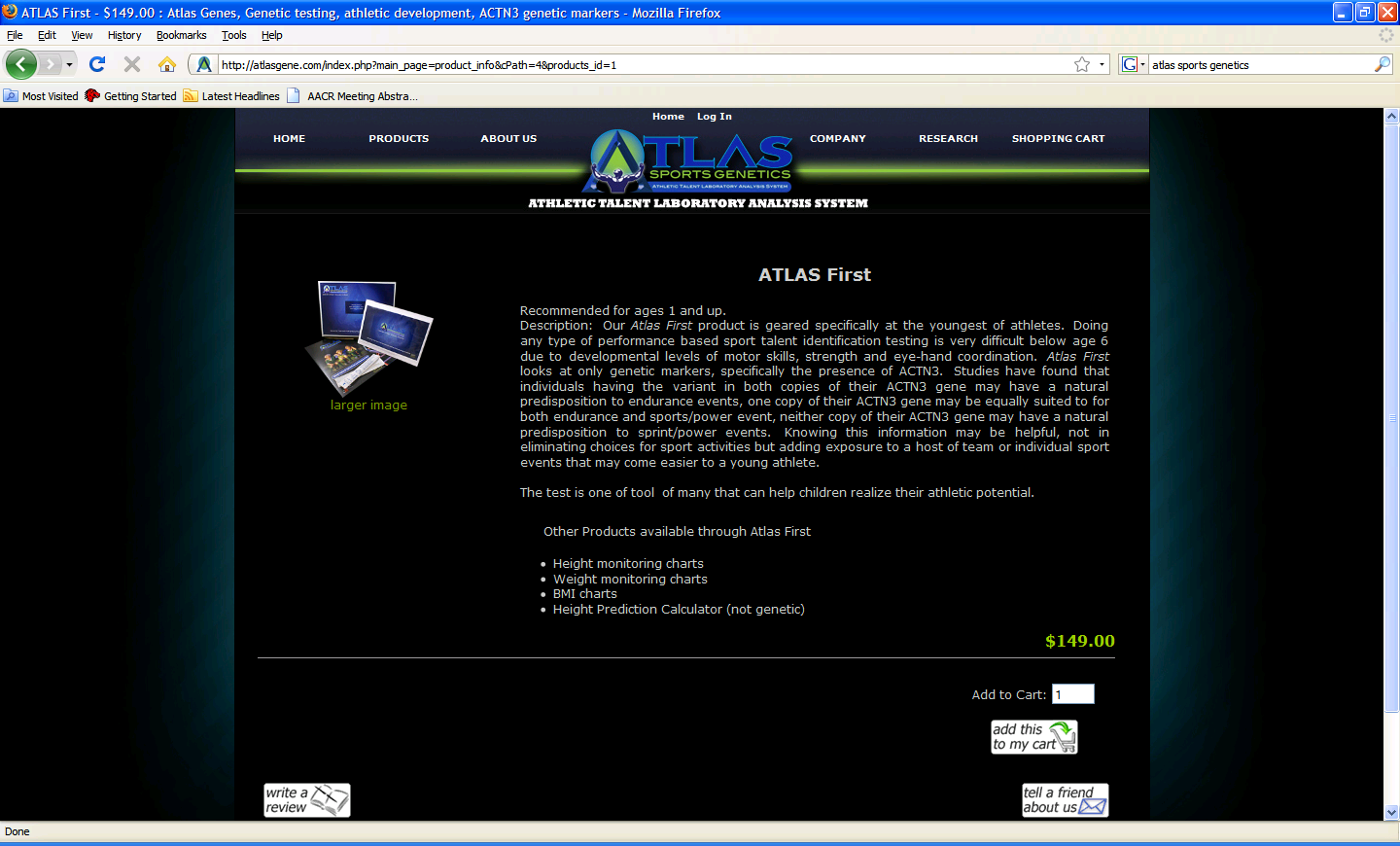 ‘Test to Play’
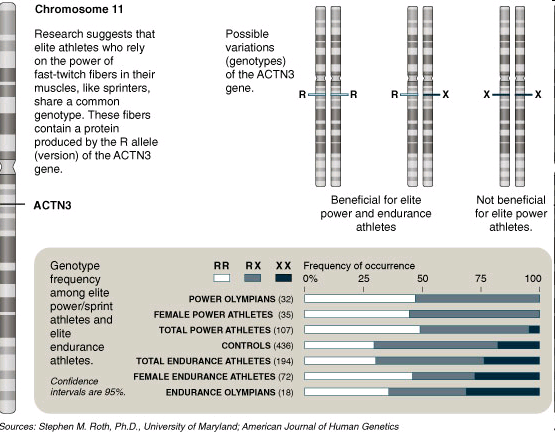 NY Times, 11/30/08
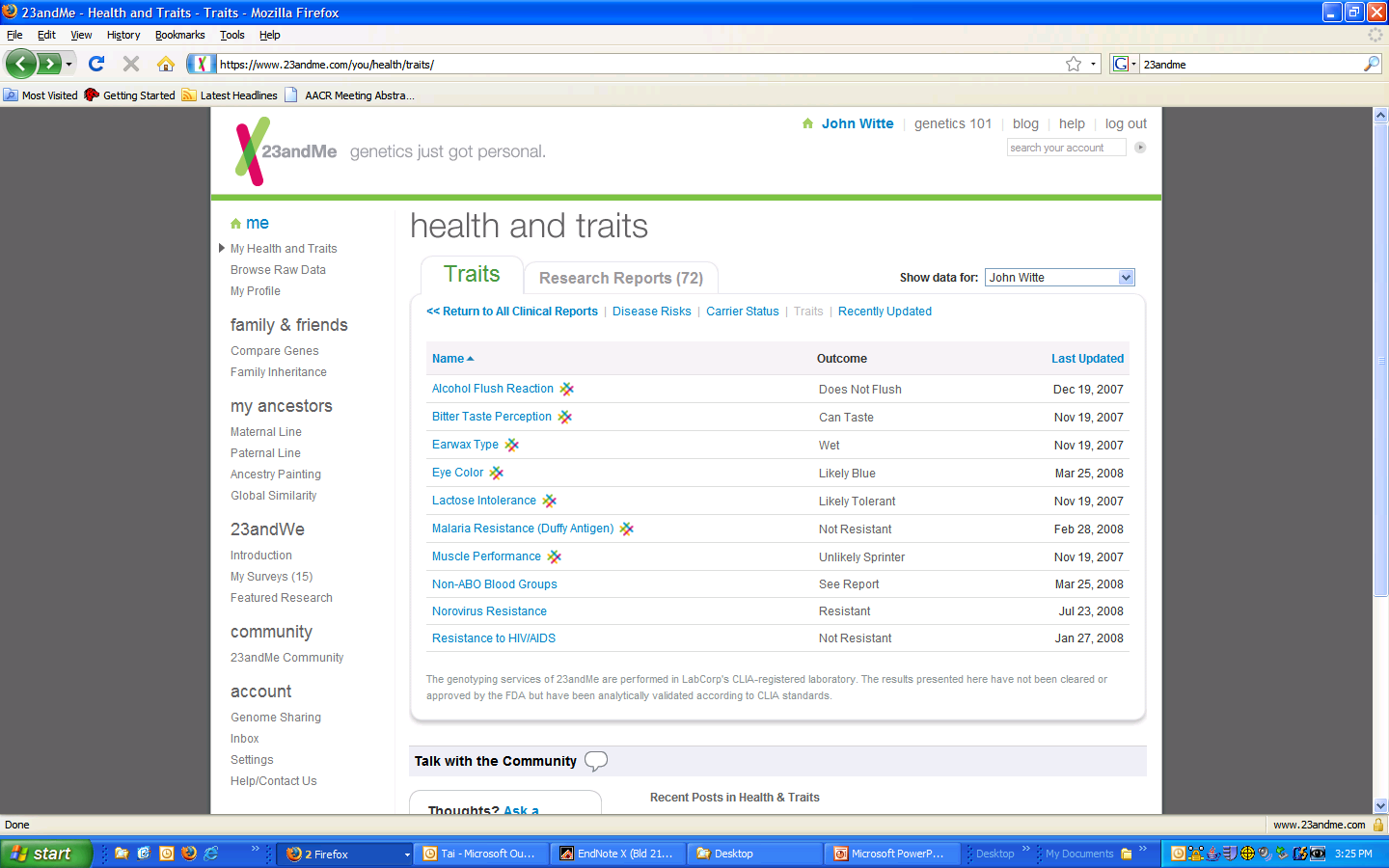 My 23andMe Results for ACTN3